Національна академія внутрішніх справКафедра теорії держави та права
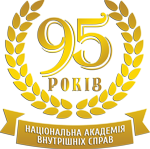 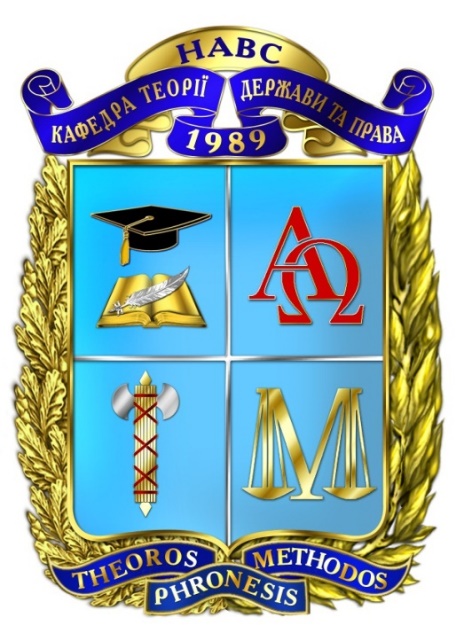 Виконали:
Завальний А.М.,
Тихомиров О.Д.,
Кривицький Ю.В.,
Підвисоцький В.В.
Київ – 2018
ТЕМА 2. ЗАГАЛЬНЕ ВЧЕННЯ ПРО ПРАВОВУ СИСТЕМУ. ТИПОЛОГІЯ ПРАВОВИХ СИСТЕМ
Навчальні питання теми
Основні терміни теми
2.1 Правова система як об’єкт компаративістських досліджень: поняття та ознаки
2.2 Структура та функції правової системи
Елементи правової системи
Рівнів правової системи
2.3 Типологія правових систем: характеристика основних підходів
Сукупний критерій типологізації
Список використаних джерел